The United Kingdom of Great Britain and Northern Ireland
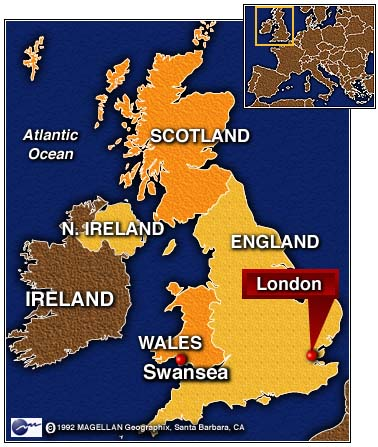 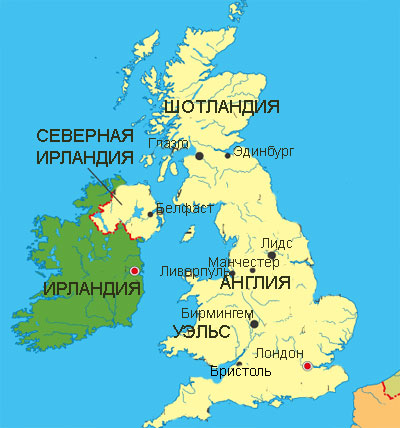